하늘만큼 땅만큼
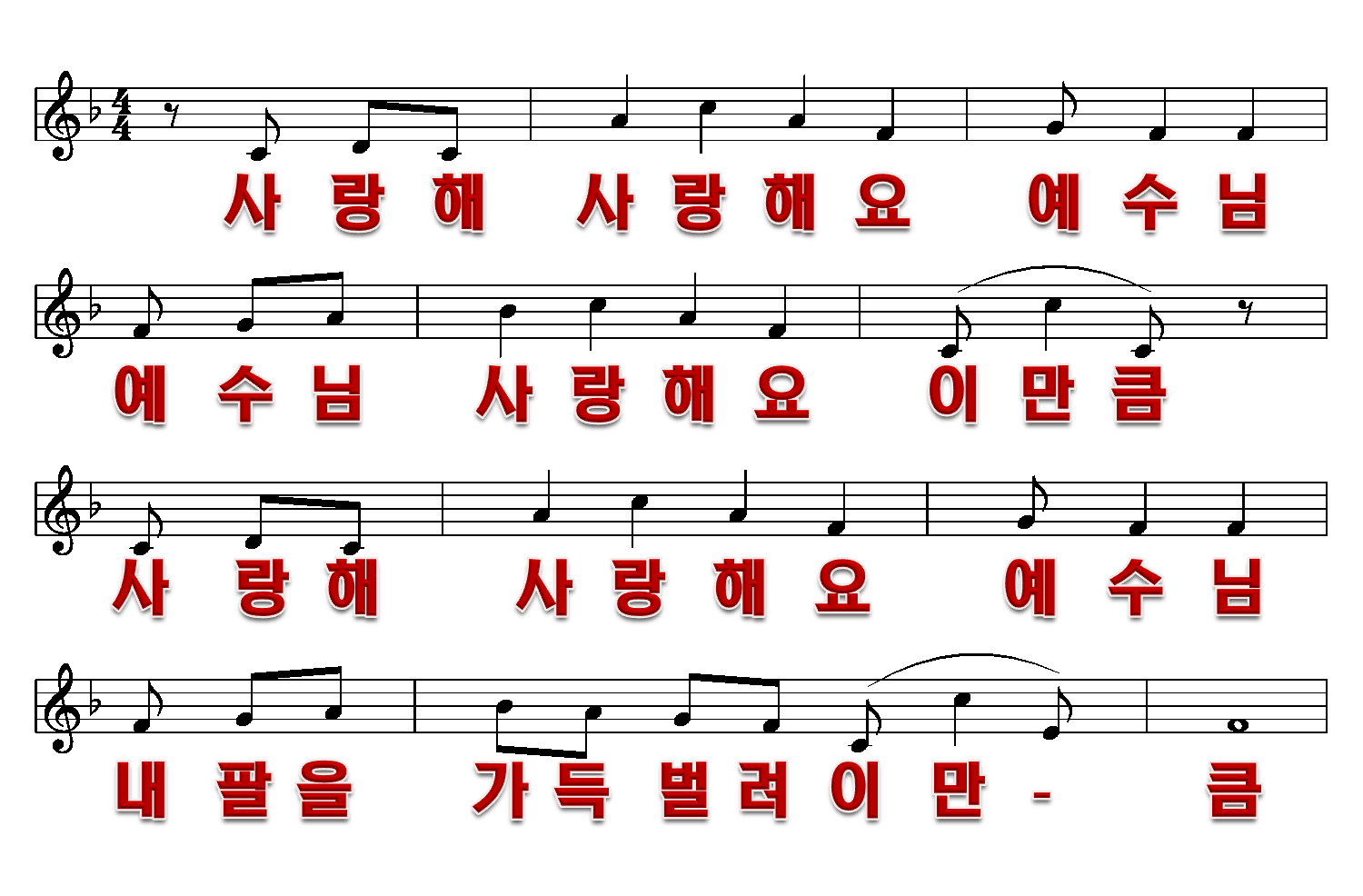 1/2
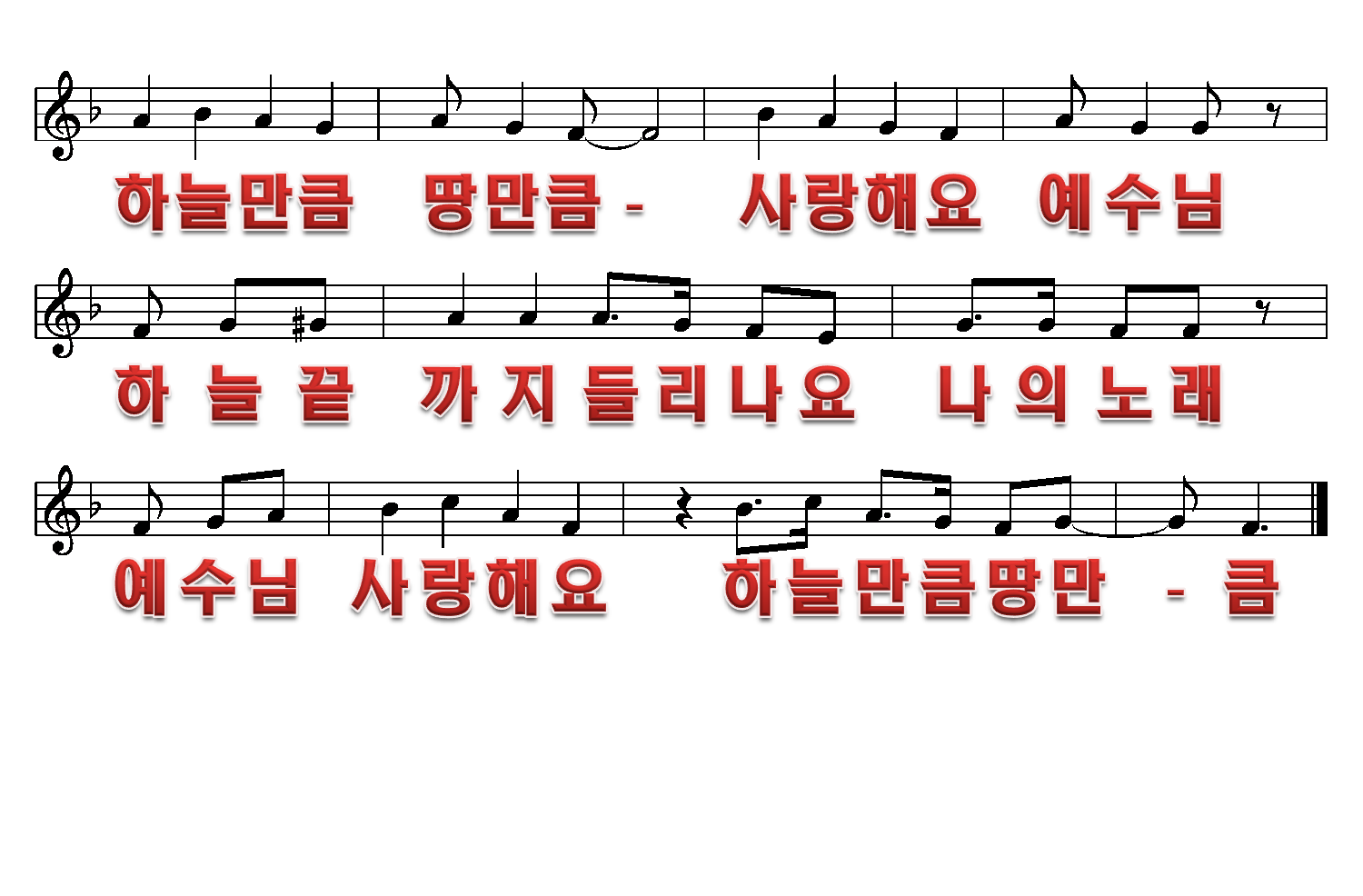 2/2